TIẾT 13. BÀI 14. THƯỜNG THỨC MĨ THUẬT
MỘT SỐ TÁC GIẢ, TÁC PHẨM TIÊU BIỂU CỦA 
MĨ THUẬT VIỆT NAM GIAI ĐOẠN 1954 - 1975
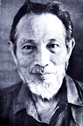 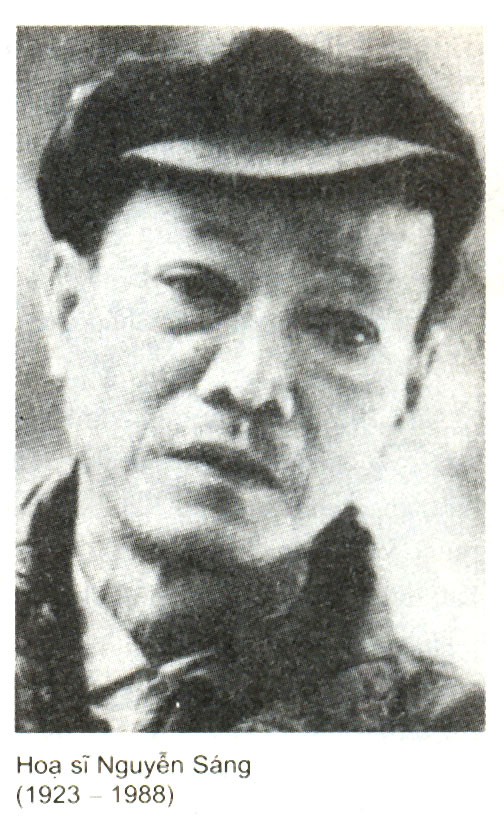 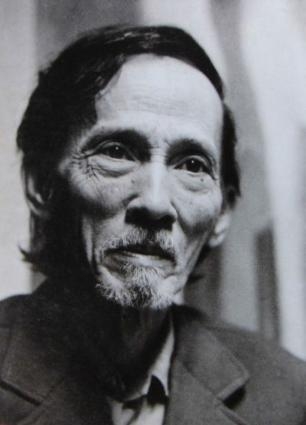 I. MỘT SỐ TÁC GIẢ:
	Theo dõi thông tin về tiểu sử ba hoạ sĩ: Trần Văn Cẩn, Nguyễn Sáng, Bùi Xuân Phái:

Nhiệm vụ: Phát hiện những nét chung trong cuộc đời – sự nghiệp ba hoạ sĩ.
* Những nét chung:
Học trường CĐMT Đông Dương
Có những cống hiến lớn lao về hoạt động mĩ thuật trong thời kì kháng chiến và hòa bình.
Là những họa sĩ hàng đầu của mĩ thuật Việt Nam hiện đại.
Được giải thưởng Hồ Chí Minh về văn học nghệ thuật
MỘT SỐ TÁC PHẨM CỦA HOẠ SĨ TRẦN VĂN CẨN
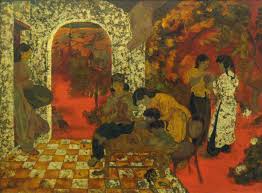 MÙA ĐÔNG SẮP ĐẾN – SƠN MÀI
MỘT SỐ TÁC PHẨM CỦA HOẠ SĨ TRẦN VĂN CẨN
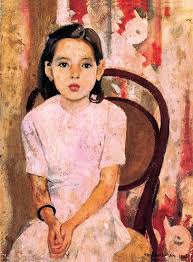 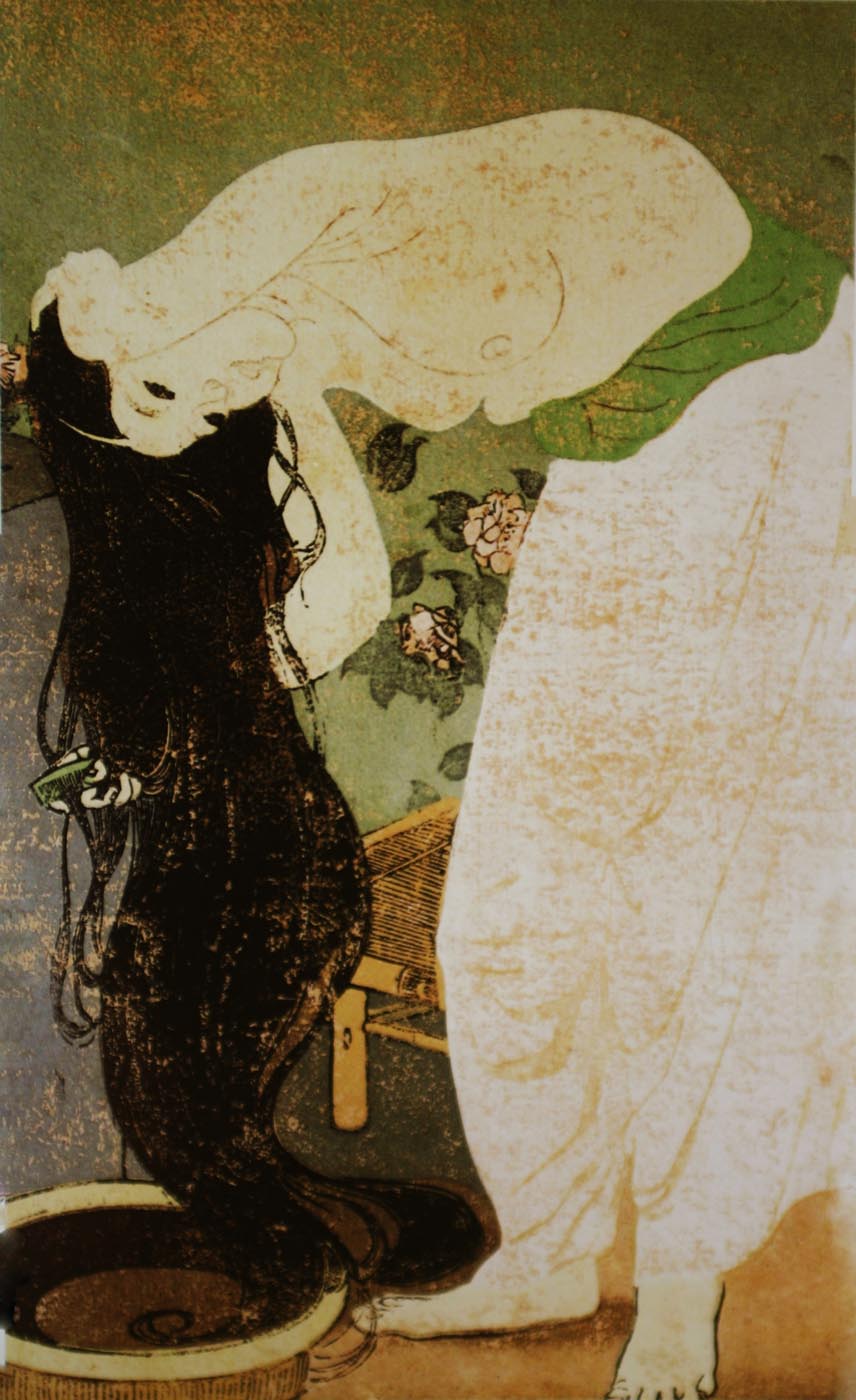 EM THUÝ – SƠN DẦU                                 GỘI ĐẦU – KHẮC GỖ MÀU
MỘT SỐ TÁC PHẨM CỦA HOẠ SĨ TRẦN VĂN CẨN
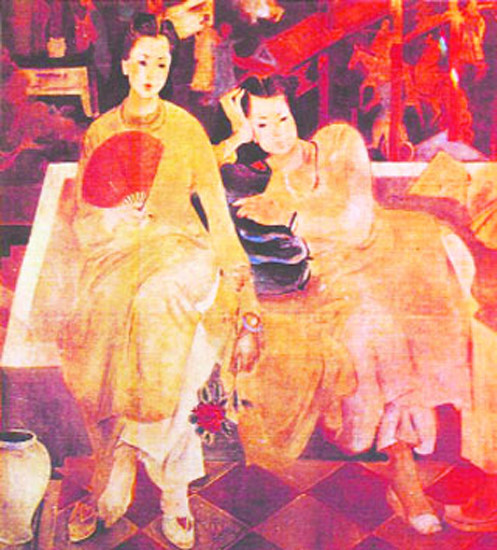 HAI THIẾU NỮ TRƯỚC BÌNH PHONG – LỤA
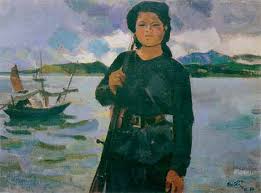 NỮ DÂN QUÂN MIỀN BIỂN – SƠN DẦU
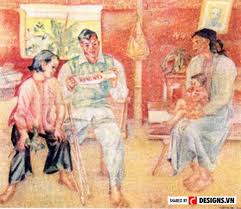 CON ĐỌC BẦM NGHE – LỤA
MỘT SỐ TÁC PHẨM CỦA HOẠ SĨ TRẦN VĂN CẨN
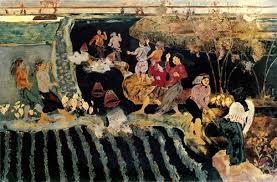 TÁT NƯỚC ĐỒNG CHIÊM – SƠN MÀI
MỘT SỐ TÁC PHẨM CỦA HOẠ SĨ NGUYỄN SÁNG
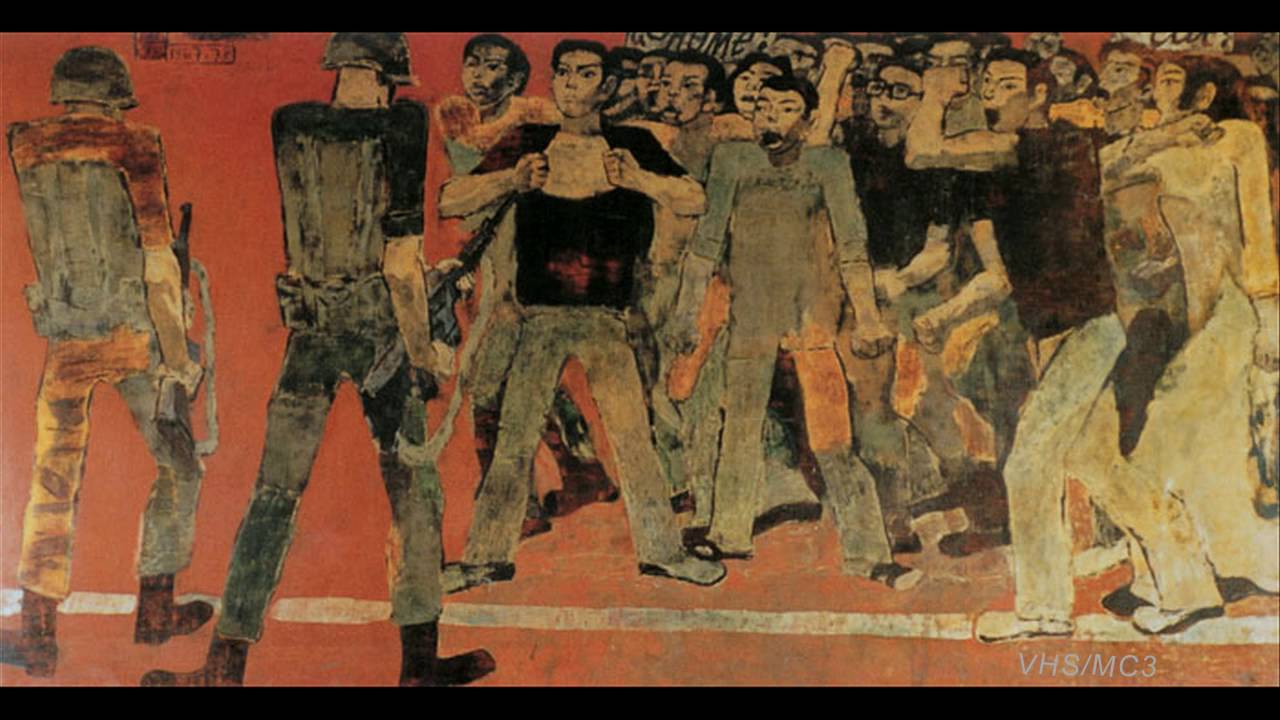 THANH NIÊN THÀNH ĐỒNG – SƠN DẦU
MỘT SỐ TÁC PHẨM CỦA HOẠ SĨ NGUYỄN SÁNG
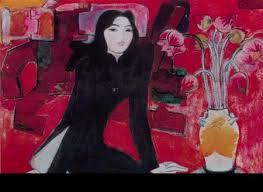 THIẾU NỮ BÊN HOA SEN – SƠN DẦU
MỘT SỐ TÁC PHẨM CỦA HOẠ SĨ NGUYỄN SÁNG
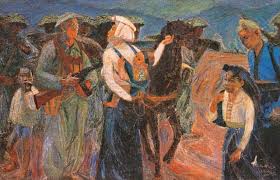 GIẶC ĐỐT LÀNG TÔI – SƠN DẦU
MỘT SỐ  TÁC PHẨM CỦA HOẠ SĨ NGUYỄN SÁNG
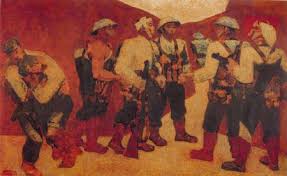 KẾT NẠP ĐẢNG Ở ĐIỆN BIÊN PHỦ - SƠN MÀI
HOẠ SĨ BÙI XUÂN PHÁI – 1920 - 1988
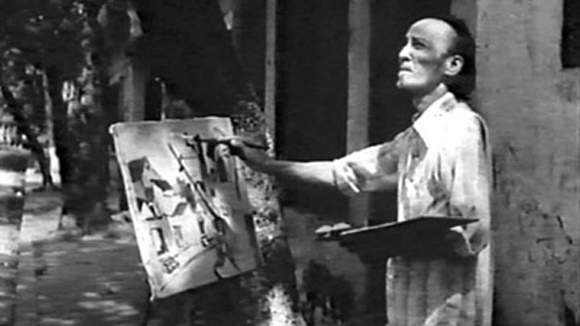 MỘT SỐ TÁC PHẨM CỦA HOẠ SĨ BÙI XUÂN PHÁI
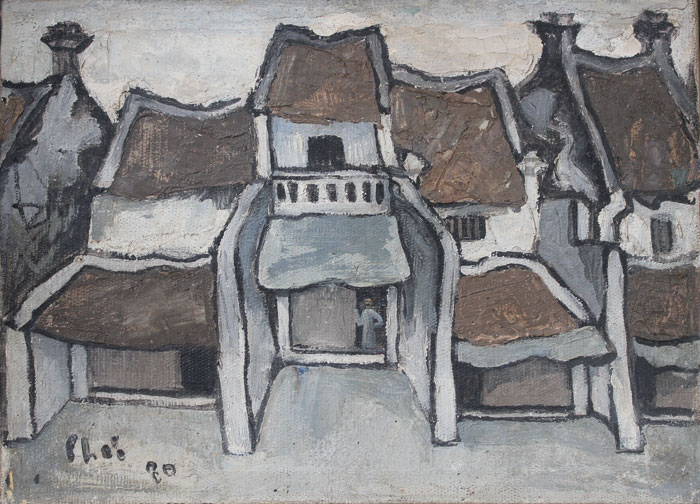 PHỐ HÀNG BẠC – SƠN DẦU
MỘT SỐ TÁC PHẨM CỦA HOẠ SĨ BÙI XUÂN PHÁI
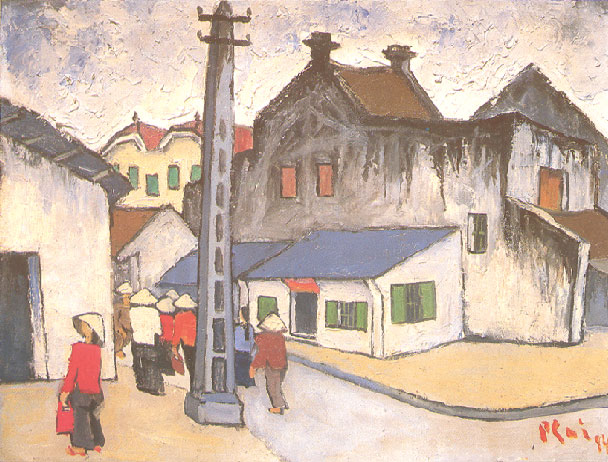 PHỐ HÀNG BÈ – SƠN DẦU
MỘT SỐ TÁC PHẨM CỦA HOẠ SĨ BÙI XUÂN PHÁI
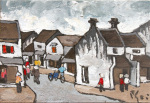 PHỐ HÀNG GIÀY – SƠN DẦU
MỘT SỐ TÁC PHẨM CỦA HOẠ SĨ BÙI XUÂN PHÁI
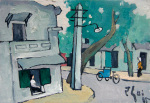 PHỐ THUỐC BẮC – SƠN DẦU
MỘT SỐ TÁC PHẨM CỦA HOẠ SĨ BÙI XUÂN PHÁI
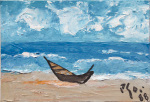 BIỂN ĐÀ NẴNG – SƠN DẦU
MỘT SỐ TÁC PHẨM CỦA HOẠ SĨ BÙI XUÂN PHÁI
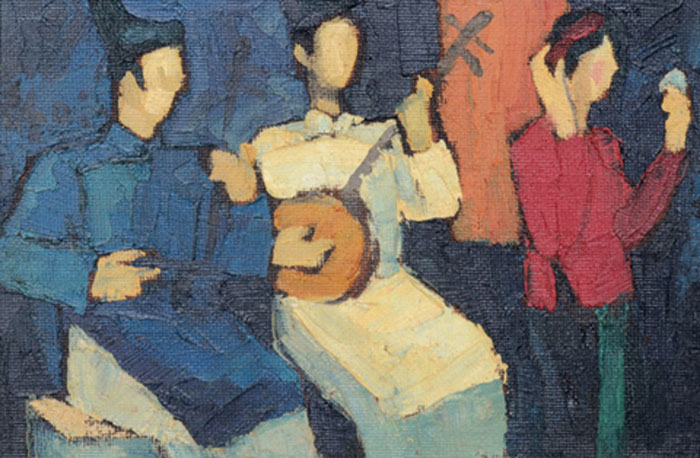 CHÈO – SƠN DẦU
MỘT SỐ TÁC PHẨM CỦA HOẠ SĨ BÙI XUÂN PHÁI
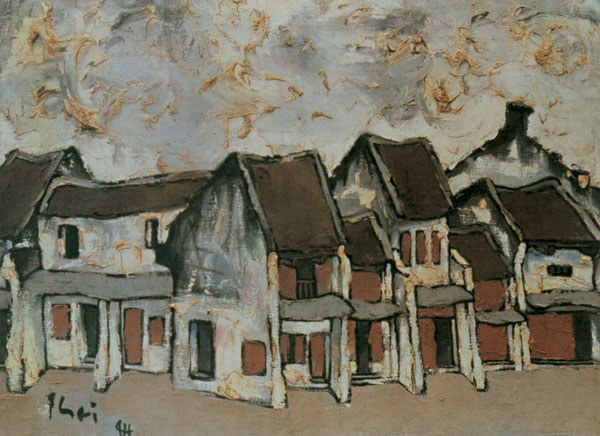 PHỐ HÀNG MẮM – SƠN DẦU
II. MỘT SỐ TÁC PHẨM
Tát nước đồng chiêm – Trần Văn Cẩn
Kết nạp Đảng ở Điện Biên Phủ - Nguyễn Sáng
Mảng tranh đề tài phố cổ Hà Nội – Bùi Xuân Phái
MỘT SỐ TÁC PHẨM CỦA HOẠ SĨ TRẦN VĂN CẨN
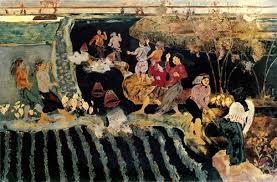 TÁT NƯỚC ĐỒNG CHIÊM – SƠN MÀI
MỘT SỐ  TÁC PHẨM CỦA HOẠ SĨ NGUYỄN SÁNG
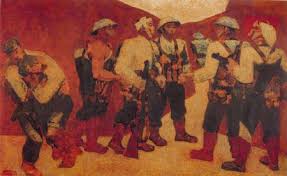 KẾT NẠP ĐẢNG Ở ĐIỆN BIÊN PHỦ - SƠN MÀI
MẢNG TRANH ĐỀ TÀI PHỐ CỔ HÀ NỘI CỦA HOẠ SĨ BÙI XUÂN PHÁI
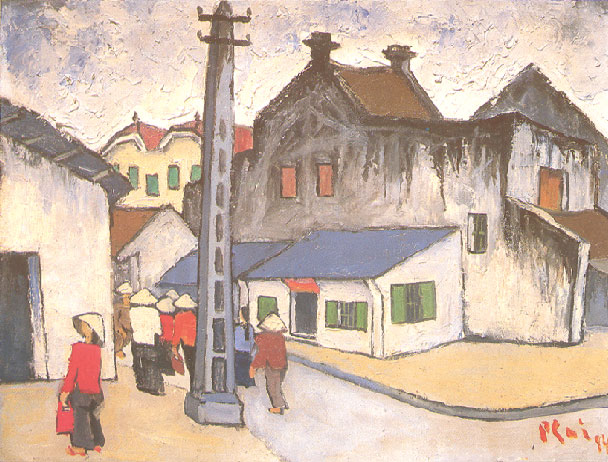 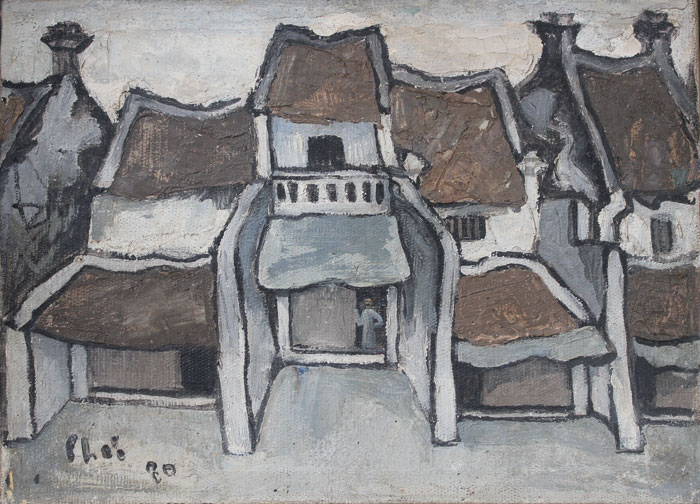 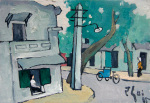 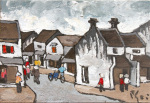 Nối tên tranh với tên tác giả
Giặc đốt làng tôi
Em Thúy
Phố Hàng Bạc
Thanh niên thành đồng
Thiếu nữ bên hoa sen
Tát nước đồng chiêm
Phố Thuốc Bắc
Kết nạp Đảng ở Điện Biên Phủ
Tô Ngọc Vân
Trần Văn Cẩn
Nguyễn Sáng
Bùi Xuân Phái
Phan Kế An
Nguyễn Đức Nùng
Nguyễn Gia Trí
Dương Bích Liên
Những đặc điểm sau thuộc về họa sĩ nào?
Đặc điểm
Họa sĩ
- Phong cách mạnh mẽ, khỏe khoắn, phóng khoáng. 
- Là họa sĩ của những bức tranh phong cảnh phố cổ Hà Nội.
- Sáng tác và thành công ở nhiều đề tài khác nhau, nhân vật chủ yếu là phụ nữ với vẻ đẹp mềm mại, hiện thực.
Nguyễn Sáng

          Bùi Xuân Phái


            Trần Văn Cẩn
HƯỚNG DẪN HỌC TẬP Ở NHÀ
Về nhà học bài.
- Chuẩn bị bài sau: Bài 11 VTT  Trình bày bìa sách